Productiviteitsmeting in de publieke sector: een case study
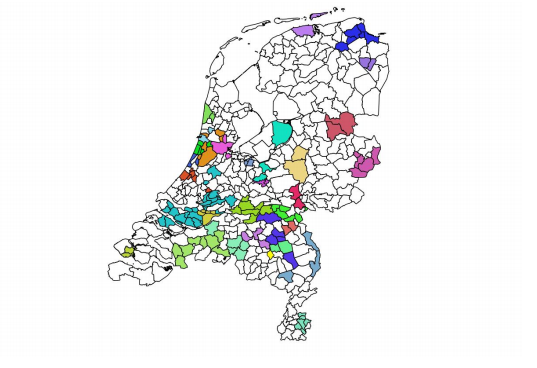 Juni 2016Masterclass Algemene Rekenkamer

Thomas Niaounakis
Vanmiddag
Productiviteitsonderzoek in de praktijk

Micro-economisch perspectief (ziekenhuizen vs. “de Nederlandse zorg”)

Opzetten van productiviteitsonderzoek; 
Case study bij gemeentelijke belastingheffing: fuseren of samenwerken
Doel
Opzetten van een productiviteitsonderzoek
Goed productiviteitsonderzoek = een eerlijke vergelijking

Extern productiviteitsonderzoek evalueren
Welke keuzes maken de auteurs? 
Doet het model recht aan de realiteit? 
Elk onderzoek heeft beperkingen

Voorbeelden en toepassing staan centraal: denk mee!
Productiviteitsonderzoek in de praktijk
Onderzoek begint met vraagstelling

Zijn grote ziekenhuizen productiever dan kleine ziekenhuizen?

Zijn schoolbesturen na de invoering van een nieuwe bekostiging productiever of efficiënter geworden?

Is gemeentelijke samenwerking een effectief alternatief voor gemeentelijke herindeling om schaalvoordelen te benutten?
Voorbeeld: zijn grote schoolbesturen in het basisonderwijs productiever?
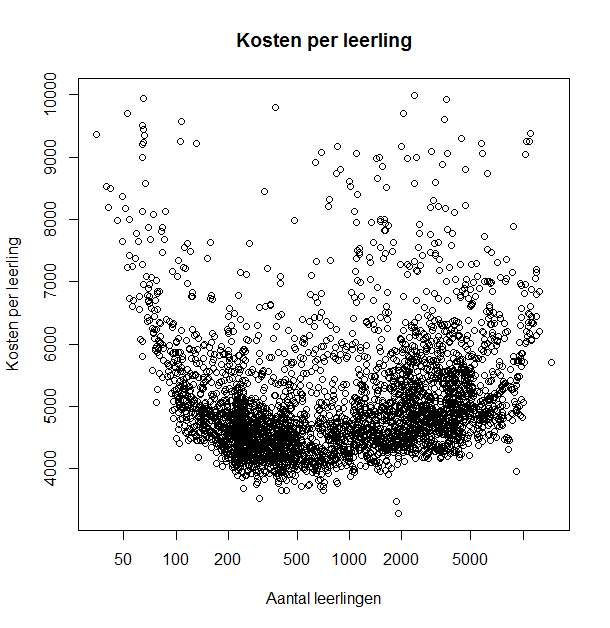 Eerste inschatting: kosten per leerling per schoolbestuur 



Waar ontbreekt het aan voor een eerlijke vergelijking?
Voorbeeld: zijn grote schoolbesturen in het basisonderwijs productiever?
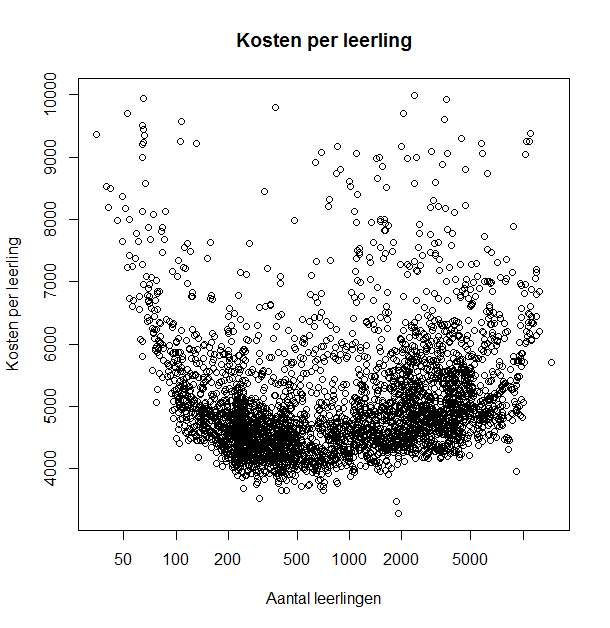 Eerste inschatting: kosten per leerling per schoolbestuur

 

Waar ontbreekt het aan voor een eerlijke vergelijking?
Outputs?
Inputprijzen?
Omgeving?
Recap van concepten 1/3
Vraagstelling en theorie: modelkeuze, economisch gedrag, middelen-prestaties-prijzen, determinanten van efficiëntie, omgeving

Empirische invulling van het model: beschikbaarheid en kwaliteit gegevens

Modelschattingen en interpretatie
Recap van concepten 2/3
Welk economisch gedrag is plausibel in de sector -> geschikte modellen? 

Welke inputs, outputs, prijzen, omgeving, zijn relevant? Wat levert de instelling werkelijk? 

Determinanten van inefficiënties?

Wat is de Decision making unit (school óf schoolbestuur?)?
Recap van concepten 3/3
Welke gegevens zijn er beschikbaar? 
Kwaliteit? 
Zijn er anders proxies beschikbaar?
Op welk aggregatieniveau zijn gegevens beschikbaar? 


Beperkingen: zelden mogelijk om alle outputs en kwaliteit in model op te nemen (meetbaarheid, beschikbaarheid, spaarzaamheid)
Voorbeeld: basisonderwijs
Outputs en outcomes
“De” opbrengst van scholing: complete vakgebieden aan gewijd!
Leerlingen per schooljaar? Correcties voor casemix nodig, onderbouw, bovenbouw?
Leerprestaties? Testscores?
Kwaliteit?
Inputs
Materiaal (prijzen?)
Kapitaal (onderwijshuisvesting) (prijzen?)
Verschillende vormen van personeel (management, onderwijzend, ondersteunend) (prijzen?)
Voorbeeld: omgeving is belangrijk
Extra onderwijssteun nodig in gebieden met lage inkomens en hoge werkloosheid-> “impulsgebieden”

Impulsgebied: Casemix, omgeving of efficiëntie? Kwestie van perspectief!

Andere omgevingsvariabelen?

Hier komt sectorkennis bij kijken -> praat met experts
Thema
Opstellen van een adequaat kostenmodel of productiemodel is de basis

Hieruit volgt informatie over de kostenstructuur, schaal, doelmatigheid

Onderzoek kent vaak een thema: wie en/of wat veroorzaakt inefficiëntie

Complicaties: causaliteit, selectie-effecten
Black box modellen: interpretatie belangrijk
Nog geen aandacht voor de wijze waarop omzetting van input naar output plaatsvindt: black box

Dit kan leiden tot onbevredigende conclusies: “private scholen goedkoeper dan publieke scholen”

Hoe zit het? -> diepte-onderzoek, interviews, kwalitatieve case studies
Case study: gemeentelijke belastingheffing
Steeds meer gemeenten werken samen in tal van  samenwerkingsverbanden -> belastingheffing voorloper

Onderzoeksvraag: zijn samenwerkingsverbanden een goed alternatief voor gemeentelijke herindelingen?

Zijn samenwerkingsverbanden meer of minder efficiënt dan gemeenten, bij een gelijke omvang?
Samenwerkingsverbanden: de cijfers
2005: 25 gemeenten in 3 verbanden
2012: 124 gemeenten in 29 verbanden -> inmiddels (2016) nog veel meer
Schaal: omvang in aantal “WOZ-objecten” van de heffende instantie
Van gemiddeld 18.000 objecten in 2005 naar gemiddeld 27.000 objecten in 2012 (toename van 50%)
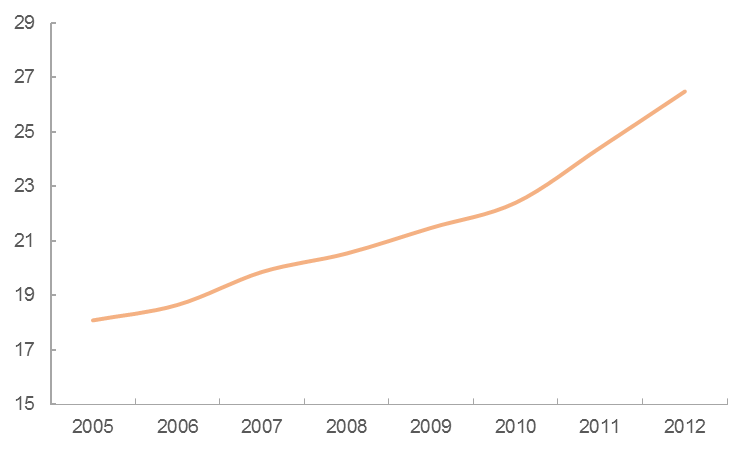 Motivatie onderzoek
Samenwerking om belastingtaken op grotere schaal te organiseren
Belangrijkste motivatie: kostenbesparing
kostenmodel

Omvang sector (kosten): in 2012 ca. 380 miljoen euro

Werkzaamheden: gegevensbeheer, waardebepaling (WOZ), versturen en verwerken van aanslagen, bezwaarschriften
Sectorbeschrijving
Wat doet het gemeentelijke belastingkantoor?

Waardering Onroerende Zaken-bepaling voor elk “object”

Heffen van tal van belastingen en heffingen

Keuze voor kostenmodel

Outputs??
Stap 2: empirische invulling (output)
Kunnen we output meten aan de hand van de verschillende opbrengsten?

Kunnen we output meten aan de hand van het aantal inwoners?

Kunnen we de outputmaten beter laten aansluiten op de taakstelling van het gemeentelijke belastingkantoor?
Stap 2: empirische invulling (output)
Kunnen we output meten aan de hand van de verschillende opbrengsten? Nee!

Kunnen we output meten aan de hand van het aantal inwoners? Niet specifiek 

Kunnen we de outputmaten beter laten aansluiten op de taakstelling van het gemeentelijke belastingkantoor?
Stap 2: empirische invulling (output)
Omvang inkomsten zegt niet veel -> tarieven

Aantal inwoners is niet specifiek -> Amsterdam heft bvb. veel meer toeristenbelasting dan gemiddeld

Willen: aantal opgelegde en verwerkte aanslagen per belasting

Maar: zijn er gegevens? Kunnen we een aantal belastingen clusteren (20+ outputs is teveel)

Belangrijkste in termen van opbrengsten en heterogeniteit: Ozb, hondenbelasting, toeristenbelasting
Stap 2: empirische invulling (output)
1: Aantal WOZ-waarderingen = +- aantal WOZ objecten (onderscheid woning/niet-woning) (Statline)

2: Aantal Ozb-aanslagen = +- aantal WOZ objecten

3: Aantal toeristen/hondenaanslagen: niet bekend!
 Oplossing: Opbrengst (Statline) / Tarief (RUG)
Stap 2: empirische invulling (inputs)
Alleen informatie beschikbaar over totale kosten (Statline)

Geen onderscheid naar personeel, materiaal en kapitaal mogelijk

Één prijsindex: CPI (verbetering met loonkostenindex?) 

Zijn regionale loonprijsverschillen waarschijnlijk?
Stap 2: Empirische invulling (omgeving en kwaliteit)
Kwaliteit? Tijdige besluitvorming, democratische legitimiteit, correcte inzameling

Meer bezwaarschriften -> meer kosten 
Omgeving: huishoudens met laag inkomen
Omgeving/casemix: gemiddelde waarde van woningen
Kwaliteit: inningspercentage Ozb
En meer
Thema: Samenwerking en multi-level perspectief
Focus op gemeentelijke voorziening i.p.v. gemeente
Voordelen: behapbaar (gemeentelijke output complex), maatwerk in schaal mogelijk

Vergelijking doorgaans op bestuurlijke schaal waarop productie wordt geleverd

Dus..: Analyse op het niveau van de samenwerking?
Analyse op niveau gemeente -> schaal samenwerking als determinant van doelmatigheid
Stap 2: Empirische invulling (determinanten doelmatigheid)
Schaal van heffende instantie (samenwerking of gemeente)
Modaliteit van samenwerking (dummy; met/zonder waterschap)
Eerste jaar in samenwerkingsverband (transitiekosten?)

Ongebruikelijk in dit onderzoek: schaaleffecten worden gemeten via de efficiëntie/doelmatigheidscomponent

X% hogere productie zorgt voor X% extra kosten (constant schaalopbrengsten opgelegd) maar kan wel tot een hogere of lagere doelmatigheid leiden en daarmee meer/minder kosten
Stap 2: Empirische invulling: samenvatting
Kosten: Statline (kwaliteit?)

Samenwerkingsverbanden: VNG, deskundigen

Output #1 (aantal objecten naar type): Statline

Output #2 (Aantal aanslagen naar type): Statline en RUG

Doelmatigheid: omvang samenwerking en kenmerken samenwerking (jaar van toetreding/transitiekosten, aandeel gemeente in samenwerking, leereffect)
Data: voeten in de modder
Gemeentereeksen van Statline: Amsterdam doet niet aan WOZ…?

Interpretatie van CBS-definities verschilt per gemeente

Veel meetfouten!  Voor de econometrist geldt: als het gemiddeld maar klopt (geen systematische afwijkingen!)

Niet zomaar observaties weggooien: aantoonbaar onjuiste observaties identificeren
Data
Data over de publieke sector onderhevig aan meetfouten, definitieveranderingen, etc.

Uitschieters kunnen in een productiviteitsonderzoek bepalend zijn

Uitschieters zijn of onbetrouwbare waarnemingen of heel informatief -> onderzoek!
Resultaten
Schaalvergroting loont sterk, met name voor kleine gemeenten. Schatting:
10.000 objecten -> 20.000 objecten: 15 procent besparing
25.000 objecten -> 50.000 objecten :  8 procent besparing
Schatting ‘optimale’ schaal bij 230.000 objecten (ca. 460.000 inwoners)

Opvallend: jaarlijkse gemiddelde reële kostendaling tussen 2005-2012: 2,7 procent (innovatie?)
Resultaten
Effecten van samenwerking op bedrijfsvoering, bureaucratie et cetera (nog) niet significant:

Samenwerkingsverbanden gaan gemiddeld niet meer of minder doelmatig te werk dan gemeenten met een vergelijkbare omvang

Geen onderscheid tussen modaliteiten, behalve bij verbanden met waterschap -> extra besparing door samenvoegen administratie

Effecten mogelijk nog niet uitgekristalliseerd
Conclusies case study
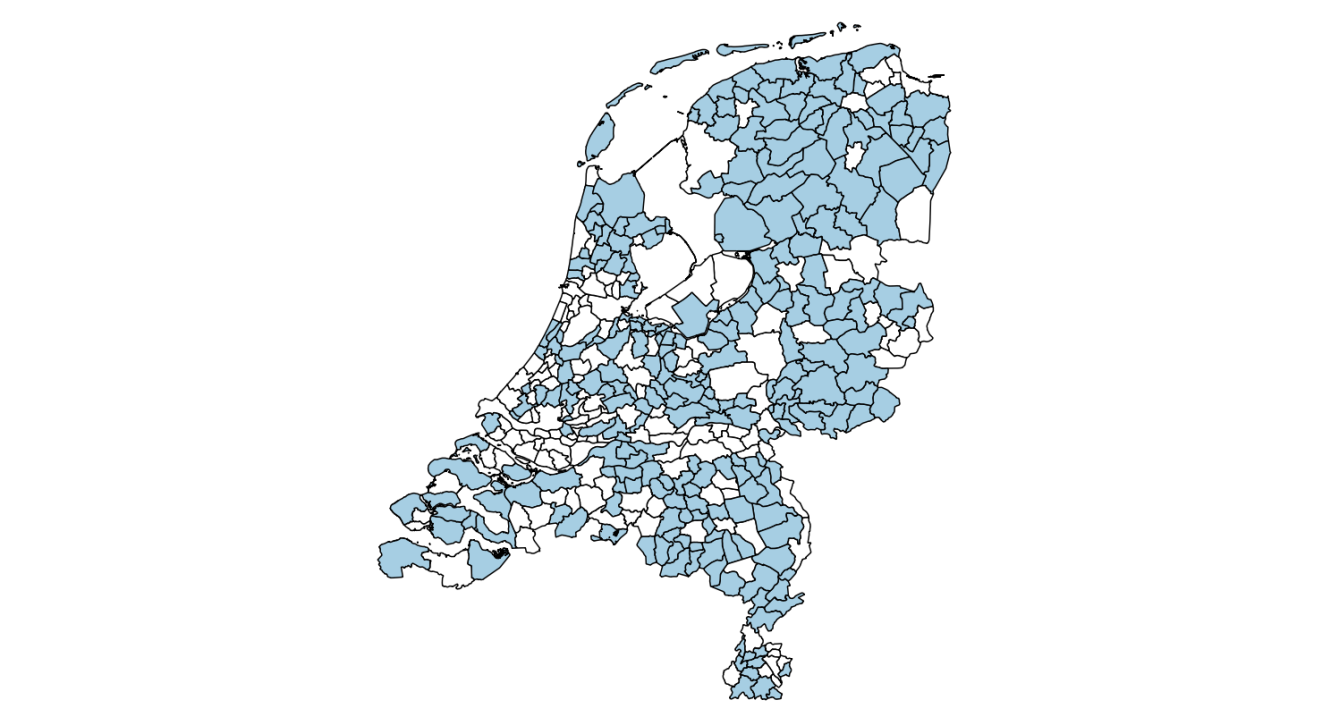 Netto (nog) geen significant (positief of negatief) financieel effect zichtbaar op bedrijfsvoering, toename bureaucratie, sturingsrelaties etc.

Sterke autonome kostendaling (2,7% per jaar)